Diophante fait par justin emond
MATHÉMATIQUE
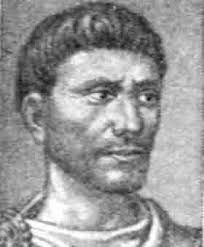 Lieu de naissance
ALEXANDRIE EN ÉGYPTE
111eme siècle
SON ÉPOQUE ETAIT LE lll EME SIÈCLE
L'ARITmÉtrie
Son épitaph enfance
x/6
Adolescance
X/12
Avant son mariage
X/7
5Ans avant d'avoir son fils son fils vécu
X/2
Il ne vécu alors que 84 ans
Dénominateur commun coÏcidance je ne crois pas
X+Y+Z =20
W+X+Y=22
W+X =24 
W+Y+Z=27

=======================================================
3W+3X+3Y+3Z =93              3 =31
                                                                         #d'inconnues (variables)__4_
                                                                              #équation différantes__4__